TUSD AVID
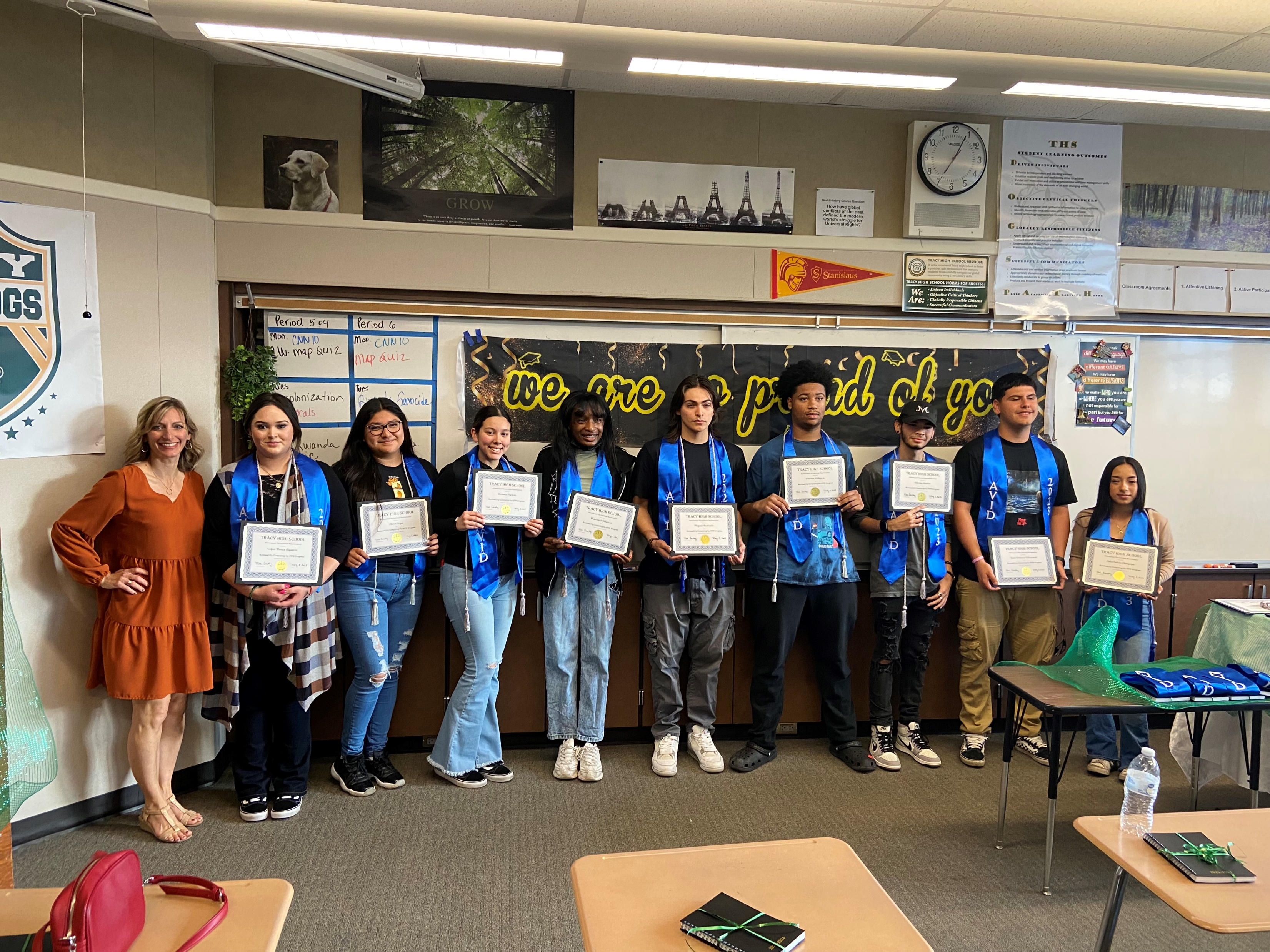 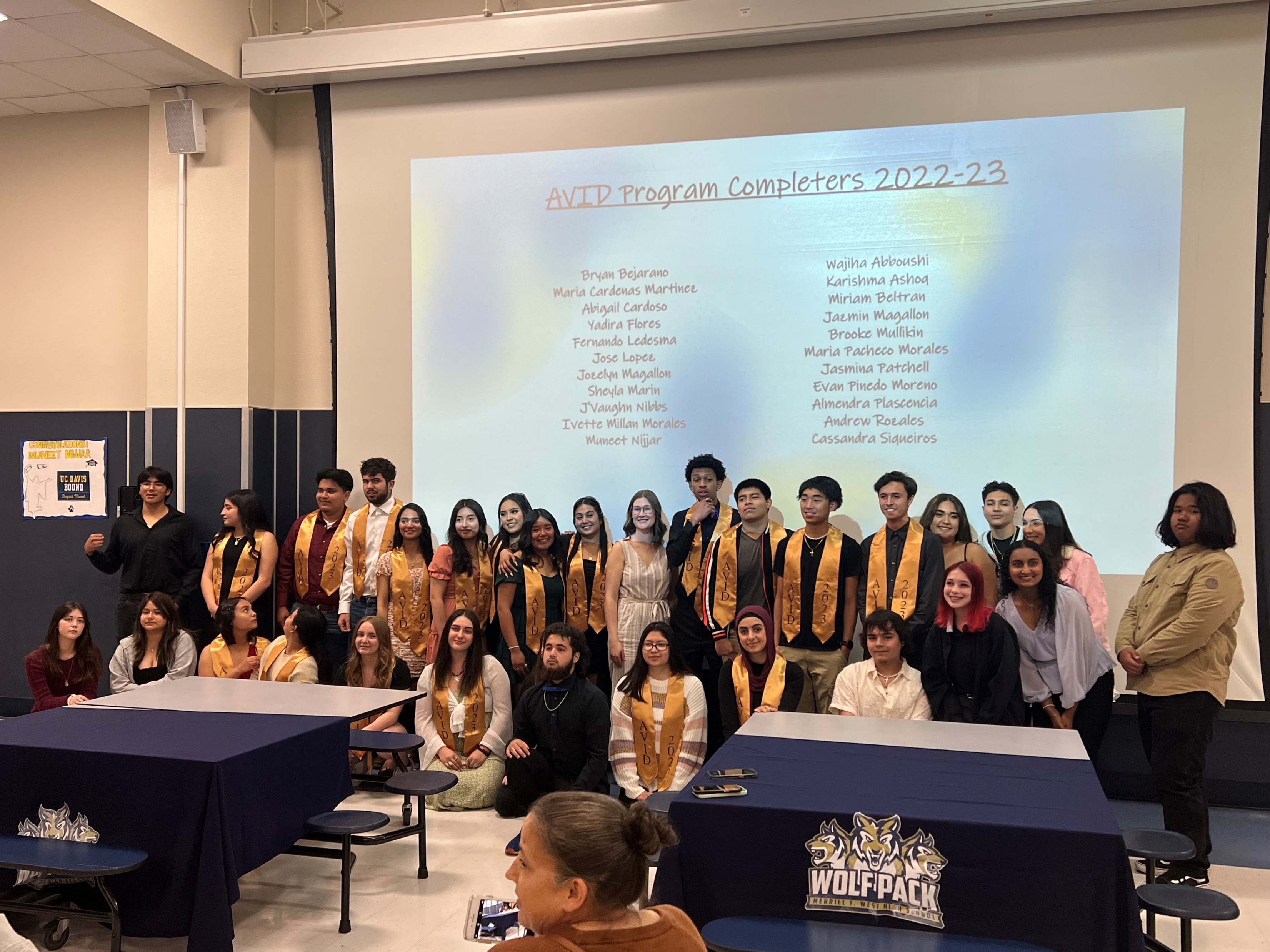 What is AVID?
Stands for Advancement Via Individual Determination
A schoolwide college and career readiness system 
Direct support structure for life-long learners
[Speaker Notes: Dave

WHAT IS AVID?

AVID is a schoolwide college-readiness system that works to influence the instruction, systems, leadership, and culture of the entire campus.

AVID addresses college readiness for ALL students, particularly those who would be first-generation college-goers.]
The AVID Elective Student Profile
Has academic potential
Meets one or more of the following criteria
Average to high test scores
Academic middle
2.0 – 3.0 (Flexible)
College potential; with support
Desire and determination
First in family to attend college
Historically underserved in post secondary institutions
Low-income
Special circumstances
[Speaker Notes: Dave
Who is an AVID elective student?]
AVID is not…
Study Hall
A Remediation Program
For students looking for a free ride
[Speaker Notes: Dave
AVID is not]
WICOR
WRITING
Cornell Note-Taking
Learning Logs
Quickwrites and Reflections
Process Writing
Peer Evaluation
Authentic Writing
INQUIRY
Skilled Questioning Techniques
Costa’s Levels of Thinking
Socratic Seminars
Tutorials
Investigations
Questions That Guide Research
READING
Deep Reading Strategies
Note-Taking
Graphic Organizers
Vocabulary Building
Summarizing 
Reciprocal Teaching
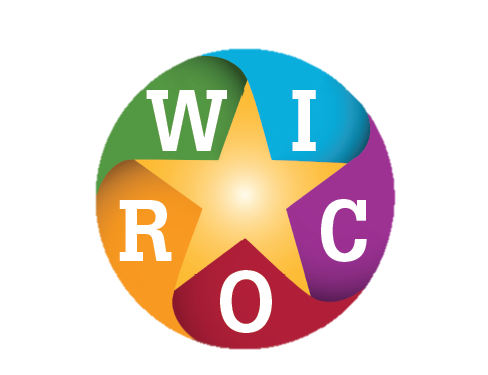 COLLABORATION
Socratic Seminars
Tutorials
Philosophical Chairs
Group Activities and Projects
Peer Editing Groups
Service Learning Projects
ORGANIZATION
Binders and Organizational Tools 
Calendars, Planners, and Agendas
Graphic Organizers
A Focused Note-Taking System
Tutorials and Study Groups
Project Planning and SMART Goals
[Speaker Notes: Stephanie

WICOR is a collection of teaching and learning strategies to guide students in comprehending concepts and articulating ideas at increasingly complex levels.

WICOR strategies support student learning in any classroom on campus.]
AVID Student Benefits/Outcomes
Support with rigorous classes
Meeting college entrance requirements
Focus on study skills, organization, goal-setting, time management, etc.
[Speaker Notes: Dave
Benefits/Outcomes]
AVID at a Glance
Team Building
College Visits/Guest Speakers
Organizational Tools
Tutorials/Focused Note Taking/Public Speaking
College Tech Application/Financial Aid 
Community Service
[Speaker Notes: Dave
AVID at a Glance]
AVID Student Responsibilities
Take classes meeting A-G requirements
Learn and apply AVID skills in content classes and beyond
Apply to colleges, universities, and/or tech
Participate in community service
[Speaker Notes: Stephanie

AVID Student Responsibilities]
A – G Requirements
A:  History/Social Science (3 years)
B:  English (4 Years)
C:  Math (3 Years)
D:  Science (2 Years)
E:  Foreign Language (2 Years)
F:  Visual & Performing Arts (1 Year)
G:  College Prep Elective
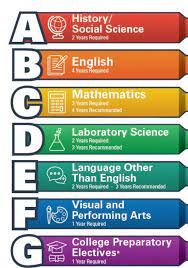 [Speaker Notes: Troy

A-G]
TEAM BULDING
Community Service
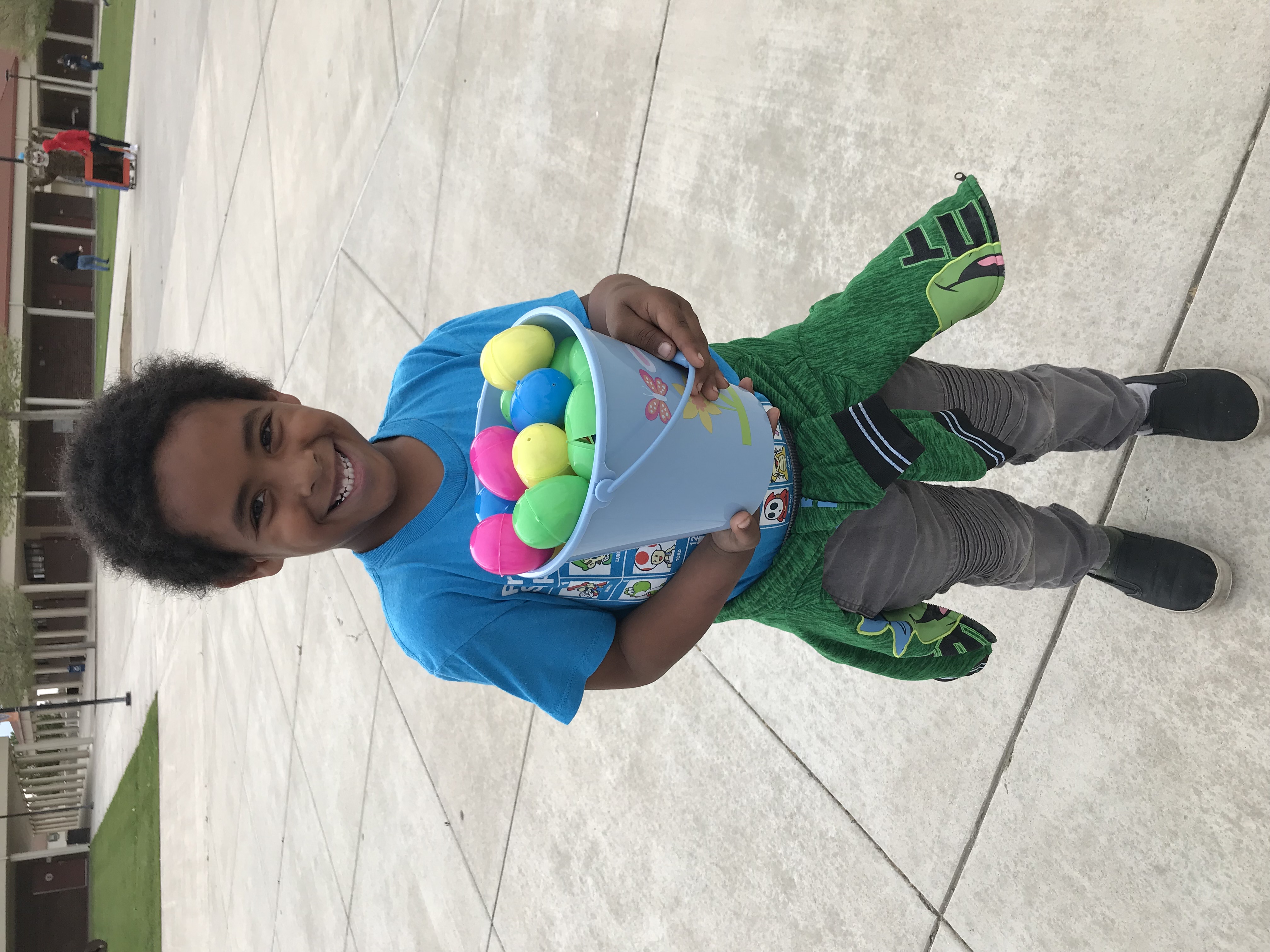 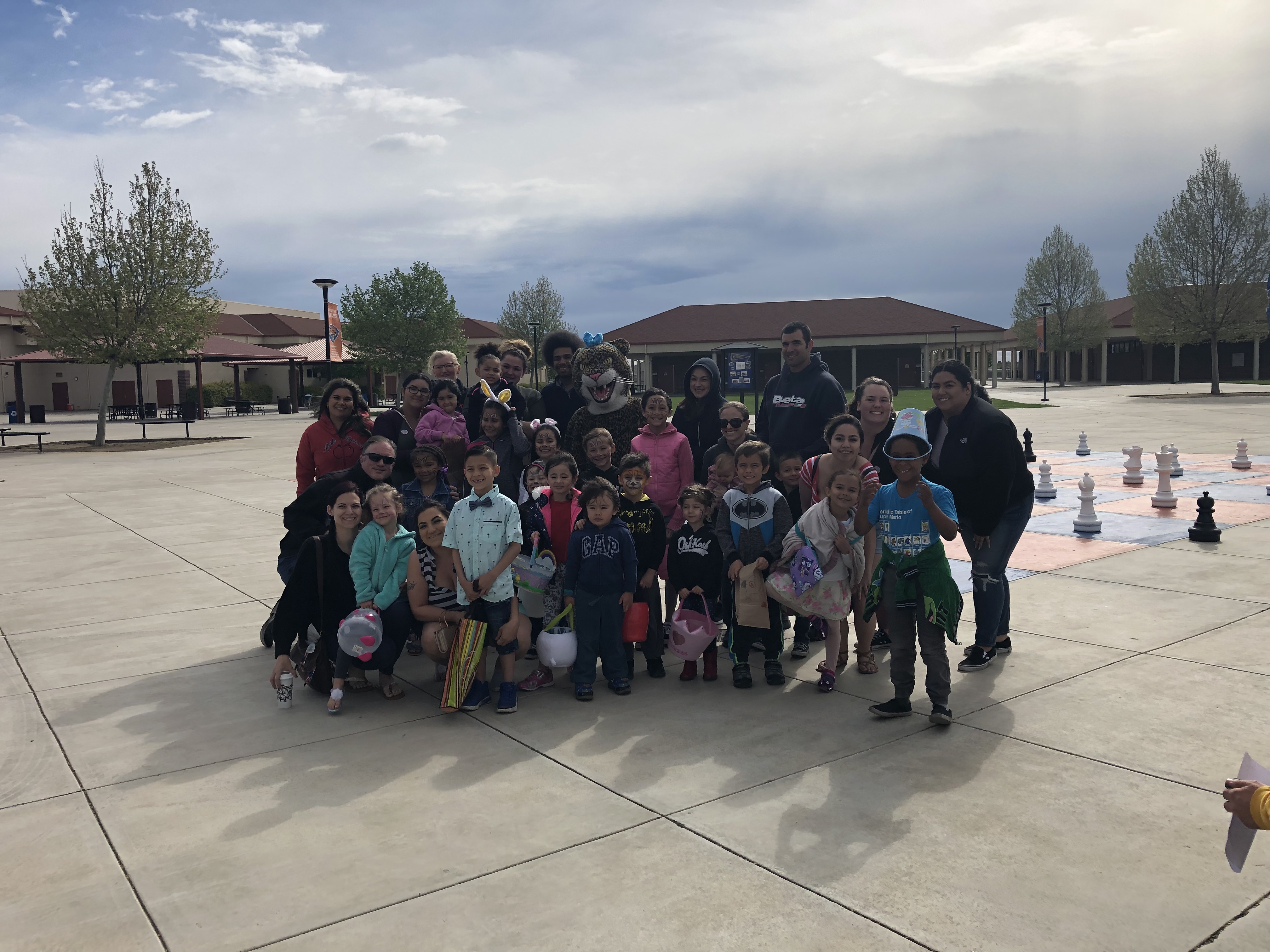 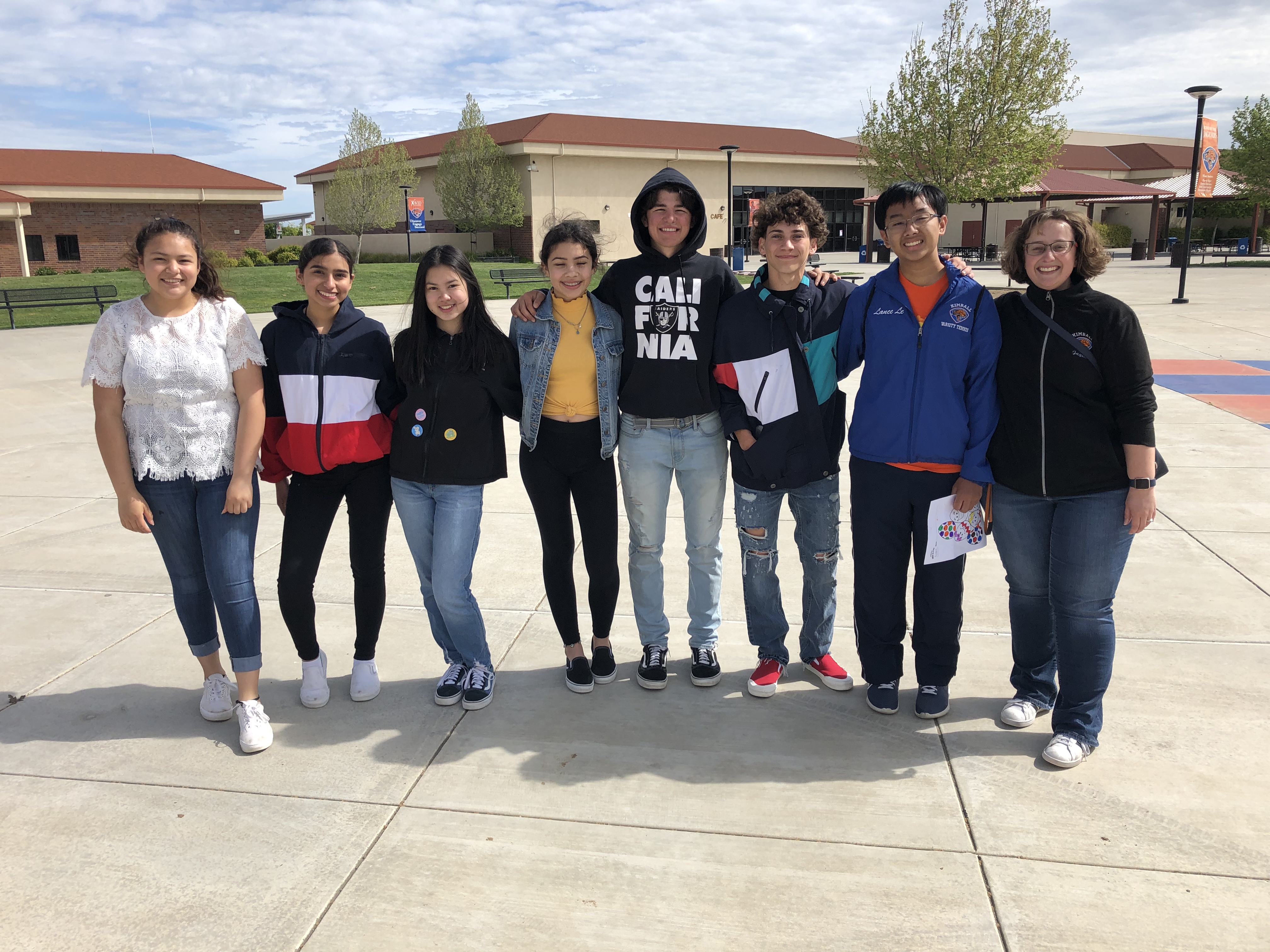 Community Egg Hunt
[Speaker Notes: Stephanie/Dave]
Community Service
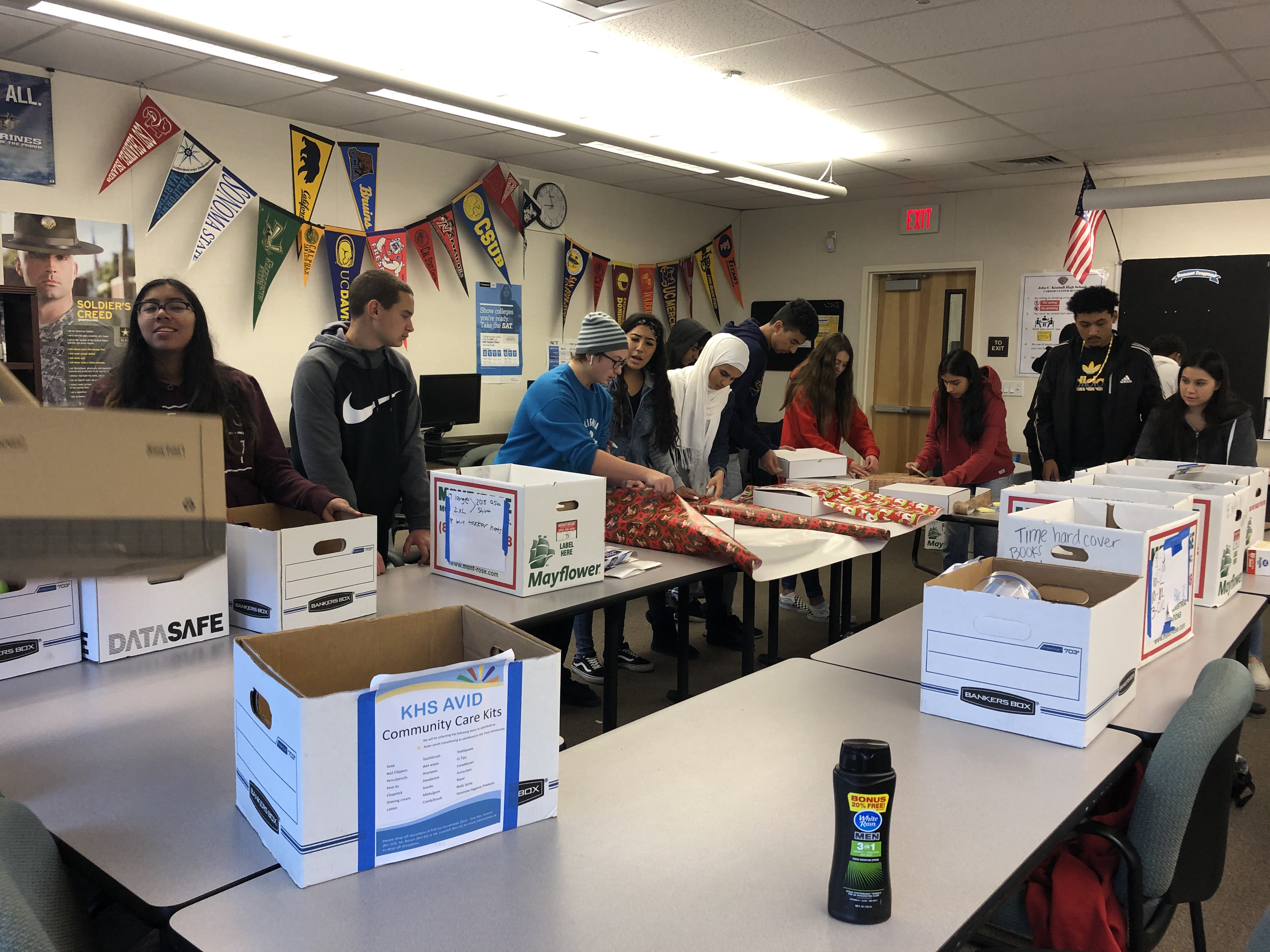 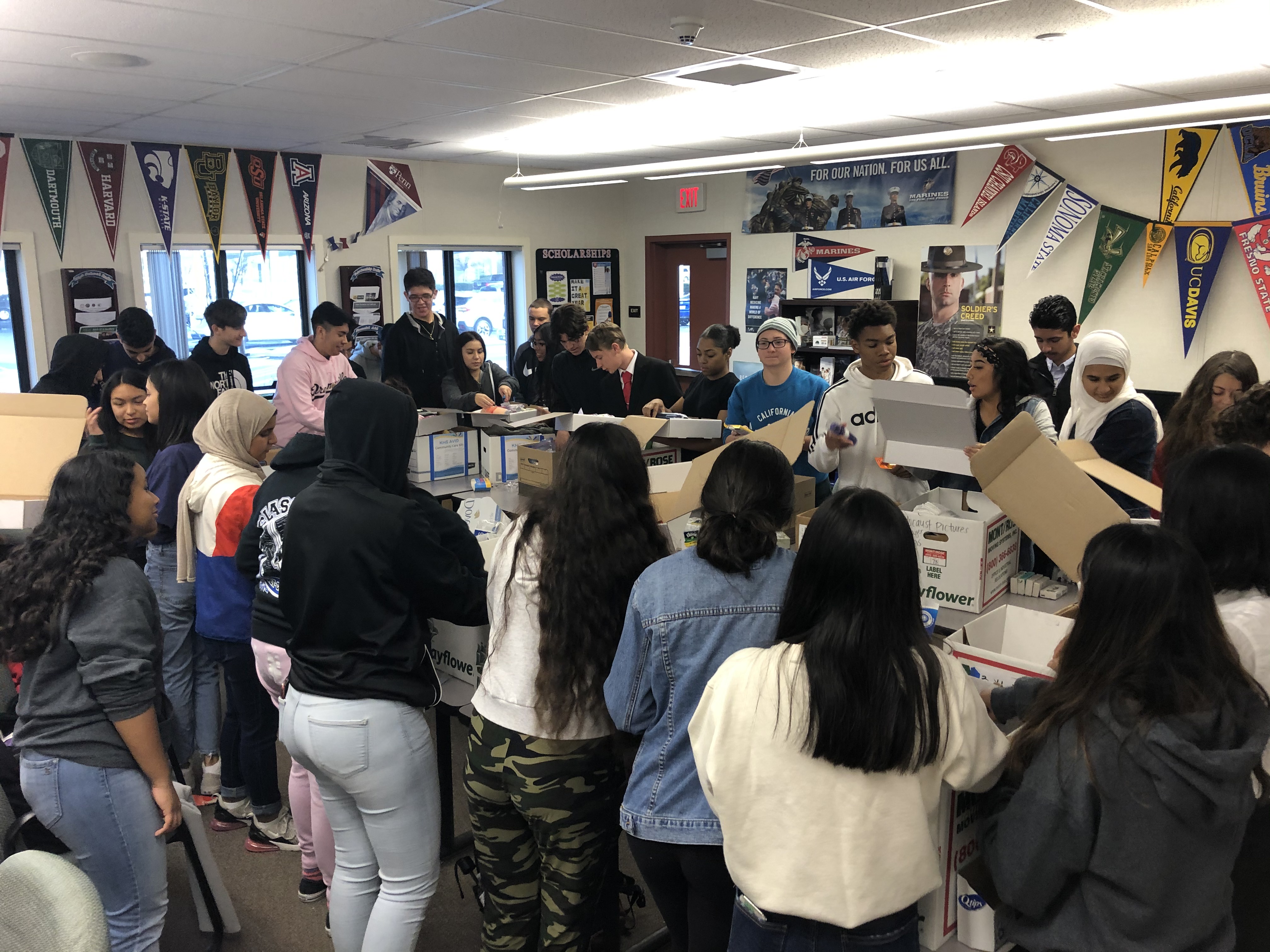 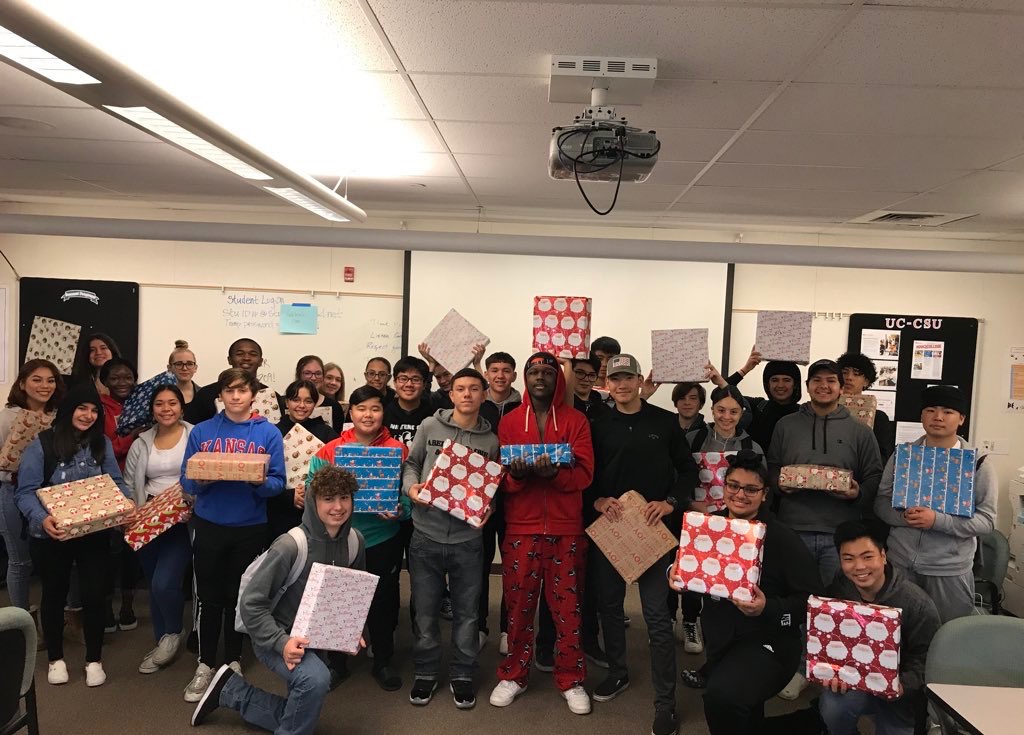 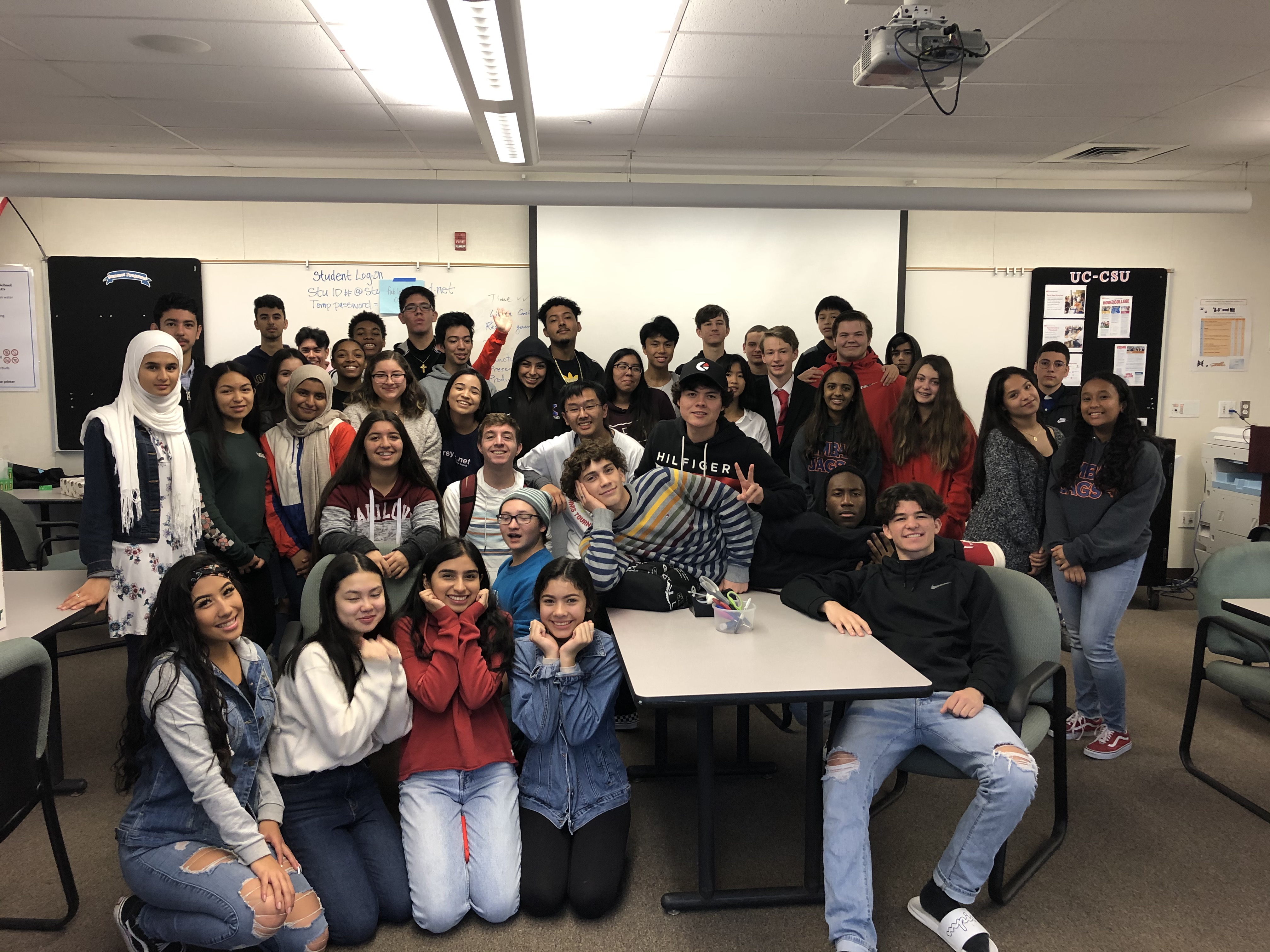 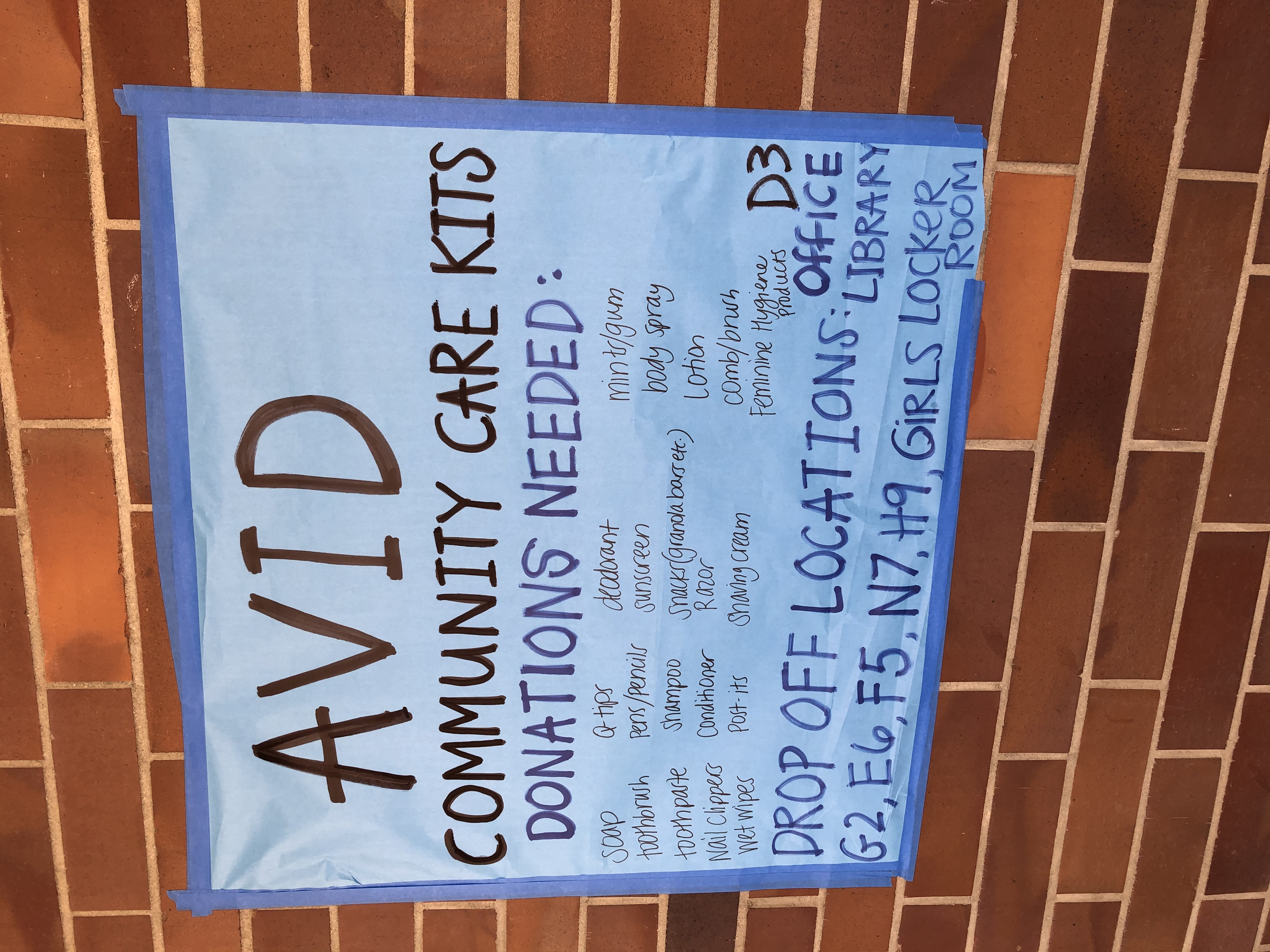 Hygiene Kits for Foster Kids
[Speaker Notes: Stephanie/Dave]
To Apply
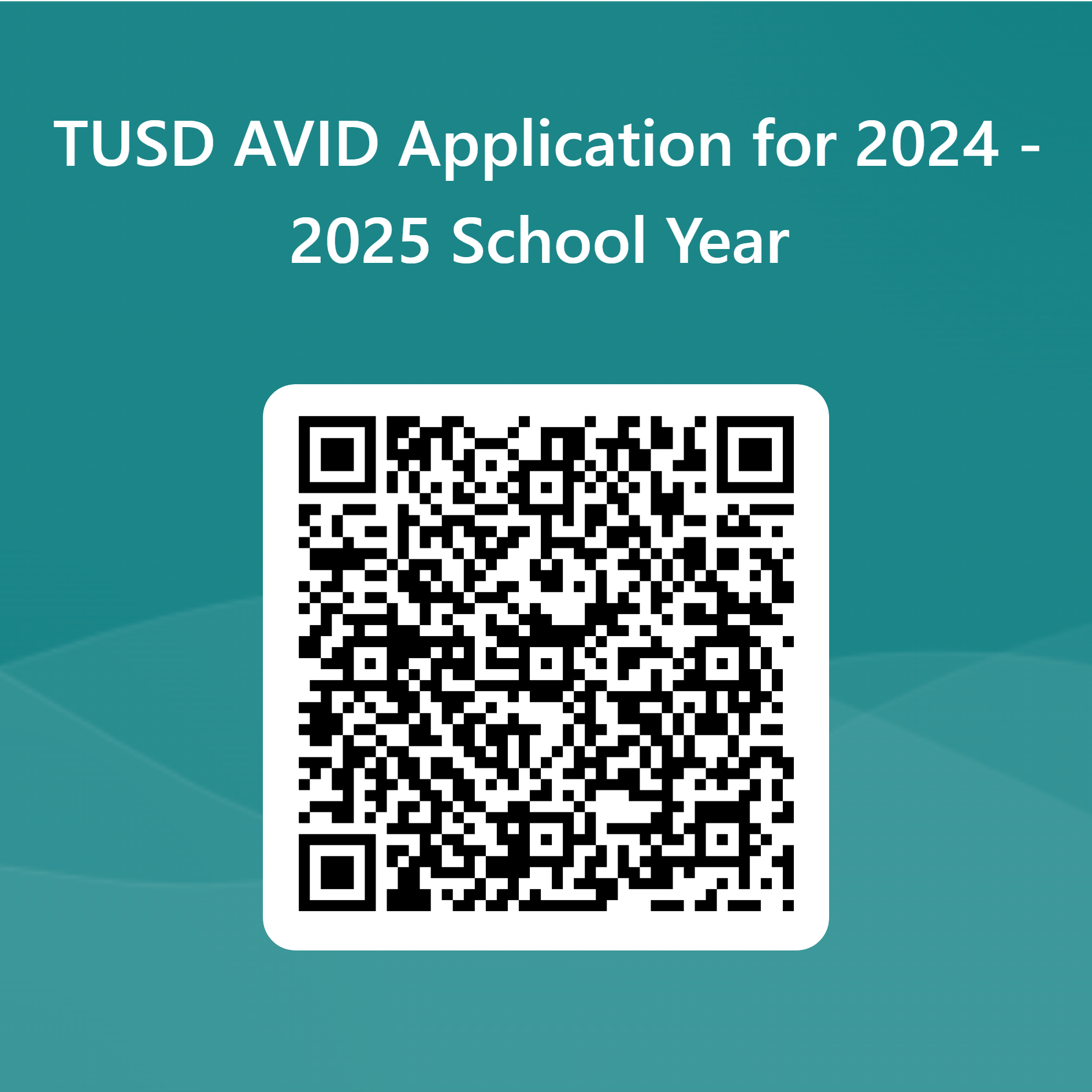 Complete the application by visiting the link below or by scanning the QR code.
Deadline to apply is December 8, 2023
For additional information please contact David Brown at davbrown@tusd.net
AVID Application 2024-2025
[Speaker Notes: Dave
To Apply]